Общедоступные критерии оценки рисков (Приказ ФНС России от 30.05.2007 № ММ-3-06/333@ размещен в Консультант+, Гарант)
1. Налоговая нагрузка у налогоплательщика ниже ее среднего уровня;
2. Отражение  убытков на протяжении нескольких налоговых периодов;
3. Отражение значительных сумм налоговых вычетов (доля вычетов по НДС > 89% за 12 мес.);
4. Опережающий темп роста расходов над темпом роста доходов от реализации товаров (работ, услуг)
5. Среднемесячная зарплата ниже среднего по ВЭД + жалобы на зарплату «в конвертах»
6. Неоднократное приближение к предельному значению величин показателей, позволяющих применять специальные налоговые режимы
Общедоступные критерии оценки рисков
7. Отражение индивидуальным предпринимателем суммы расхода, максимально приближенной к сумме его дохода, полученного за календарный год.
8. Построение ФХД на основе заключения договоров с контрагентами-перекупщиками или посредниками ("цепочки контрагентов") без наличия разумных экономических или иных причин (деловой цели)
9. Непредставление налогоплательщиком пояснений на уведомление налогового органа о выявлении несоответствия показателей деятельности, и (или) непредставление налоговому органу запрашиваемых документов;
10. Неоднократное снятие с учета и постановка на учет в налоговых органах налогоплательщика в связи с изменением места нахождения;
11. Значительное отклонение уровня рентабельности по данным бухгалтерского учета от уровня рентабельности для данной сферы деятельности по данным статистики
 12. Ведение финансово-хозяйственной деятельности с высоким налоговым риском
Данные для сравнения
Приказ ФНС России от 30.05.2007 № ММ-3-06/333@ (ред. от 10.05.2012)
"Об утверждении Концепции системы планирования выездных налоговых проверок"
Расчет налоговой нагрузки, начиная с 2006 года, по основным видам экономической деятельности приведен в приложении № 3 к Приказу ФНС России от 30.05.2007 № ММ-3-06/333@
Информацию о статистических показателях среднего уровня заработной платы по виду экономической деятельности можно получить из следующих источников:
1) По запросу или на официальном Интернет-сайте территориальных органов Федеральной службы государственной статистики (Росстат).
www.gks.ru, www.novgorodstat.gks.ru
Расчет рентабельности продаж и активов, начиная с 2006 года, по основным видам экономической деятельности приведен в приложении №4 к Приказу ФНС России от 30.05.2007 N ММ-3-06/333@.
Среднемесячная зарплата по ВЭД в Новгородской области в 2017 году
Налоговая нагрузка по видам экономической деятельности в 2017 году(уплачено налогов/оборот организаций по данным Росстата*100%)
Типовой способ организации
ФХД с целью уклонения
от уплаты налогов при реализации товаров.
Производитель товара (120 руб.)
Производитель сырья
 (затраты на производство 1 един. 95 руб.)
Посредник (100 руб.)
Посредник (118 руб).
100
118
120
розница (125 руб.)
При такой схеме прибыль от продажи единицы товара каждого из реальных производителей составит 5 руб., на фиктивные звенья перенесена прибыль в размере 20 руб.
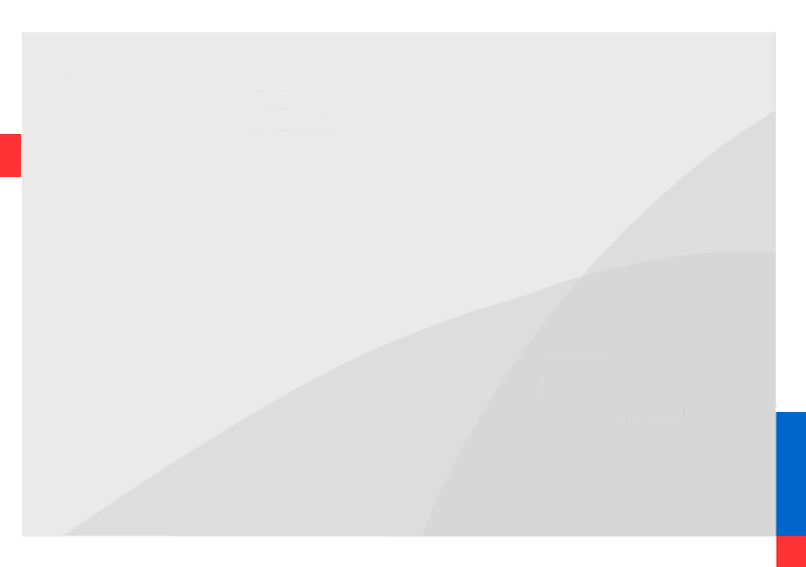 Статистика выездных налоговых проверок с начала применения Концепции